Mathematics
Solving quadratic equations graphically
Mr Coward
Try this
Solve the following simultaneous equations, what do you notice?
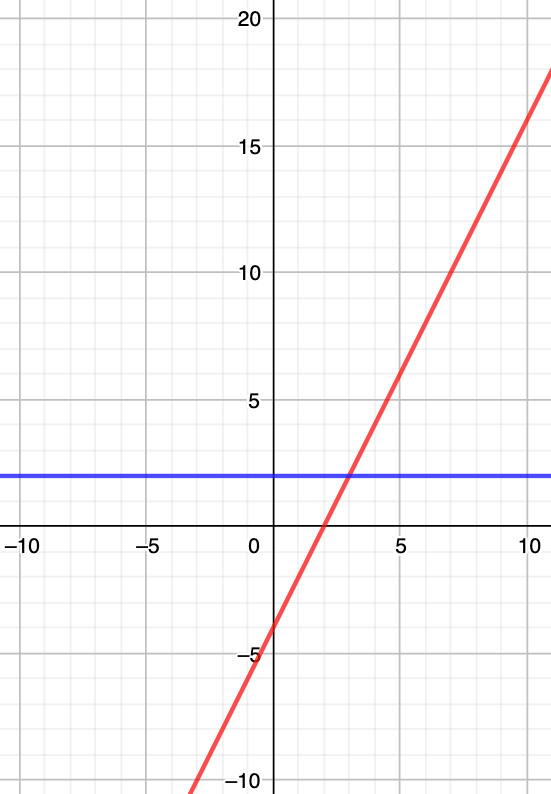 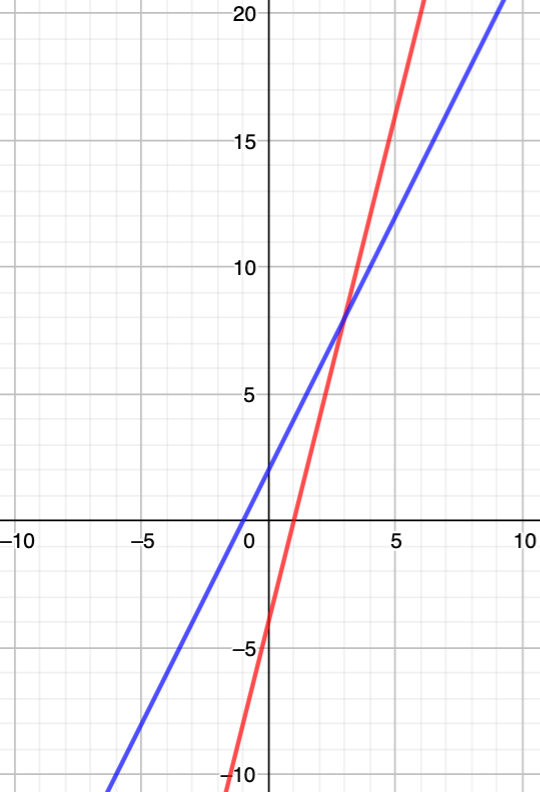 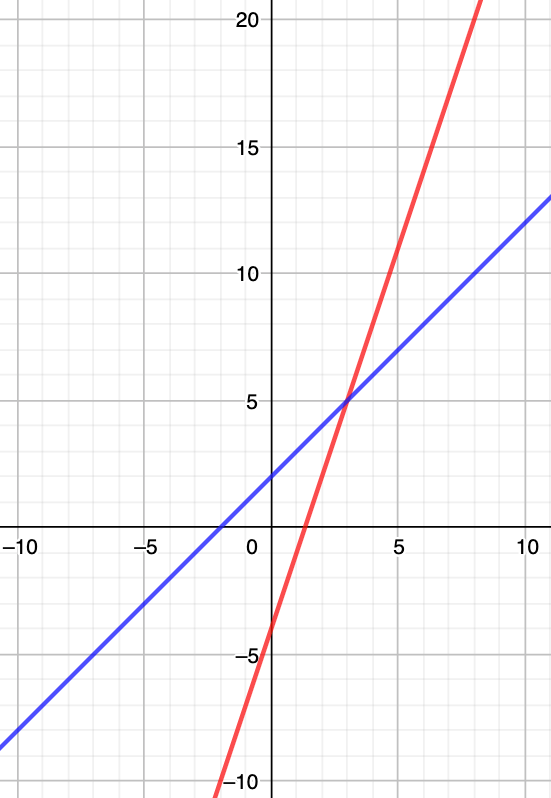 ‹#›
[Speaker Notes: Answers]
Independent task
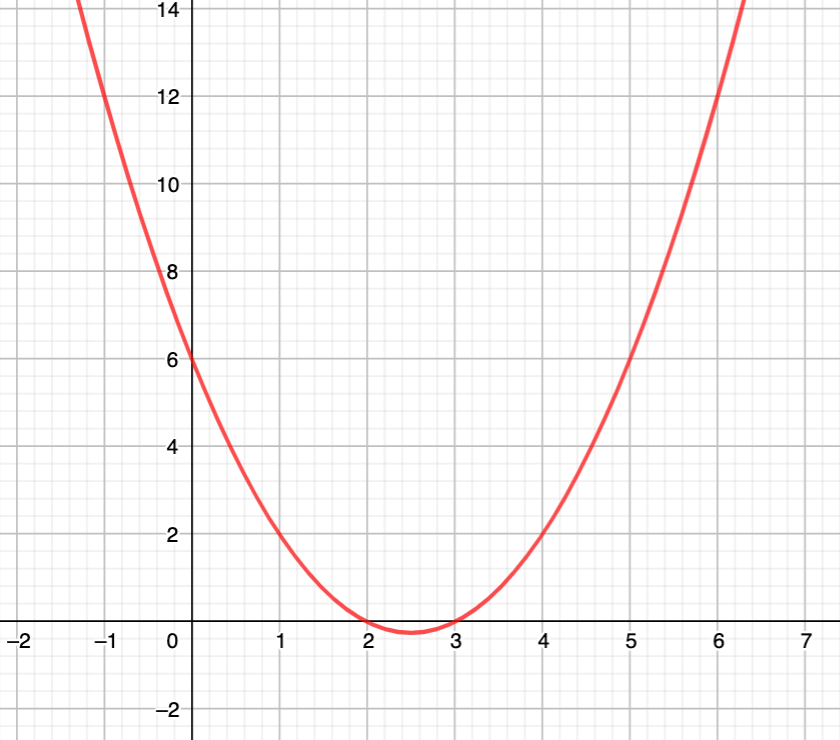 ‹#›
[Speaker Notes: Answers]
Independent task
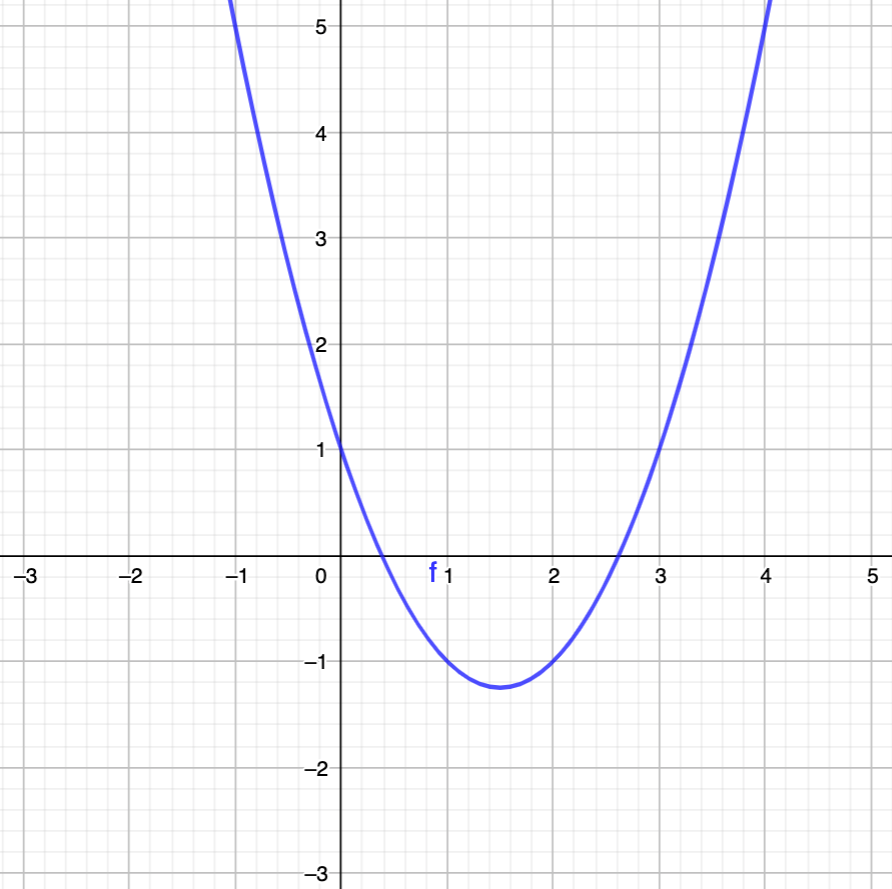 ‹#›
[Speaker Notes: Answers]
Independent task
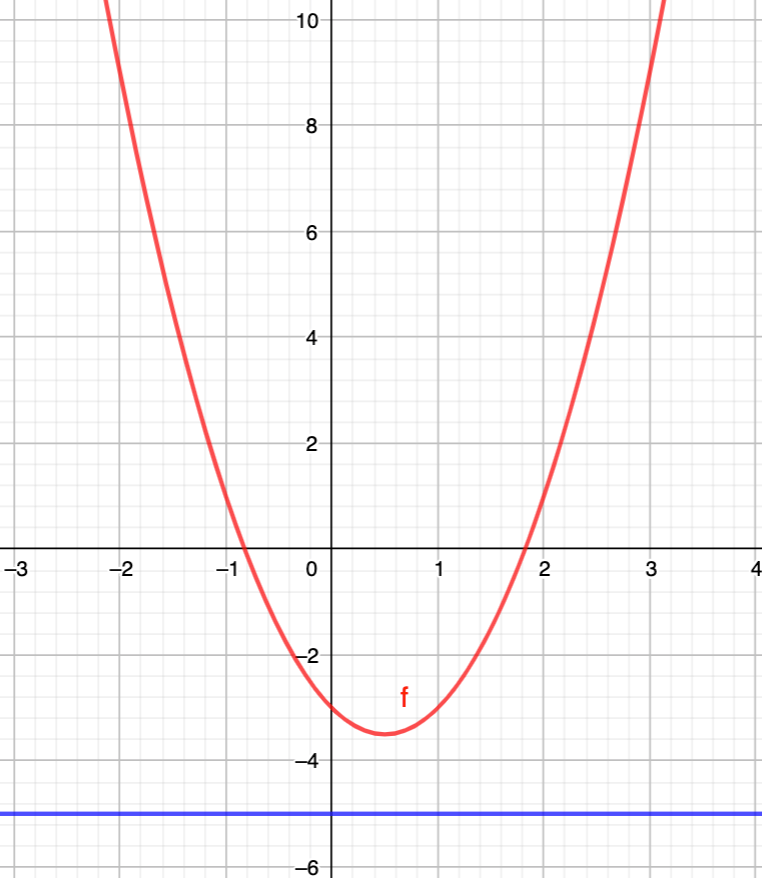 ‹#›
[Speaker Notes: Answers]
Explore
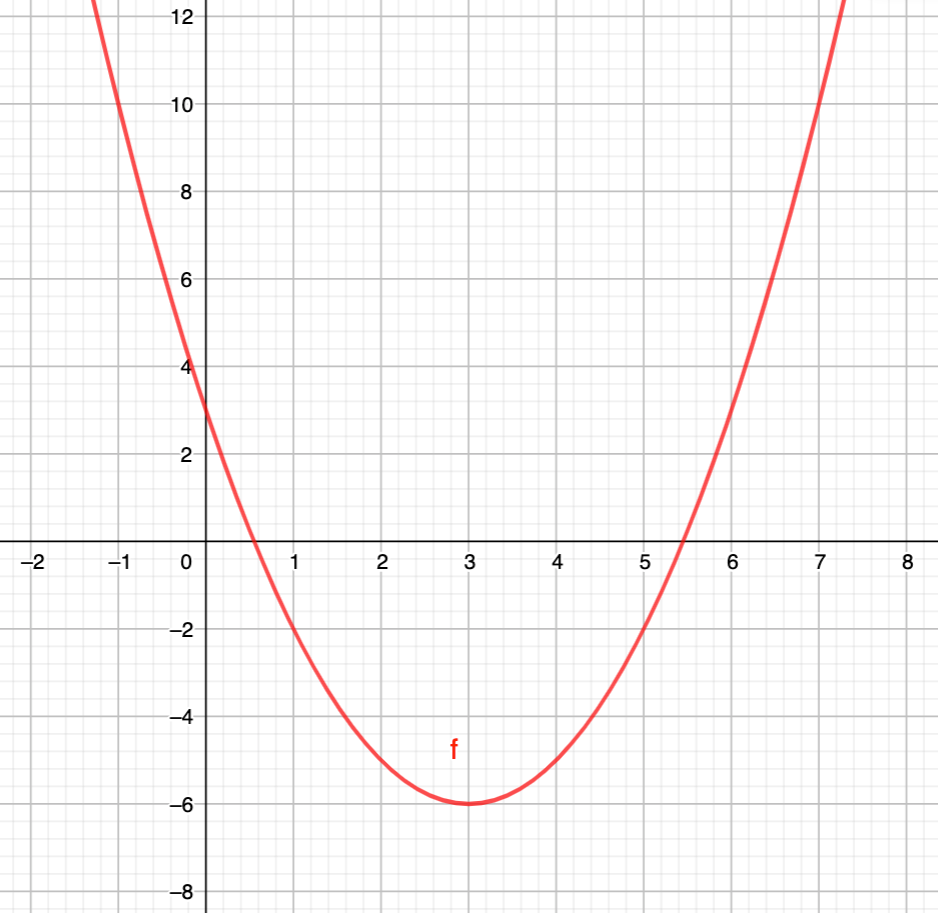 ‹#›
[Speaker Notes: Students may notice that 5/6 and 3/4 can also be compared by denominating by 12ths]